Transition Year Programme
Transition Year Programme
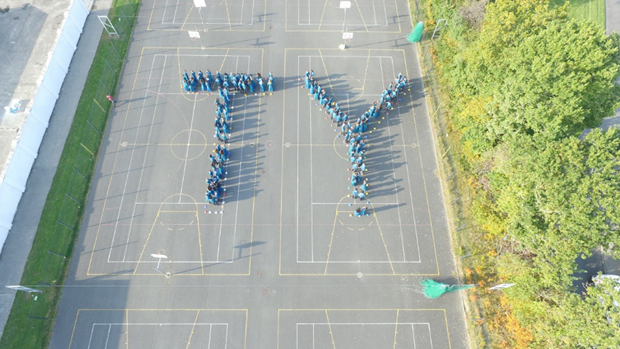 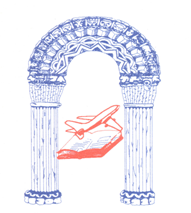 Mr.Tomas Quealy
T.Y. Co-ordinator

Tom.Quealy@stcaimins.ie
Transition Year Programme
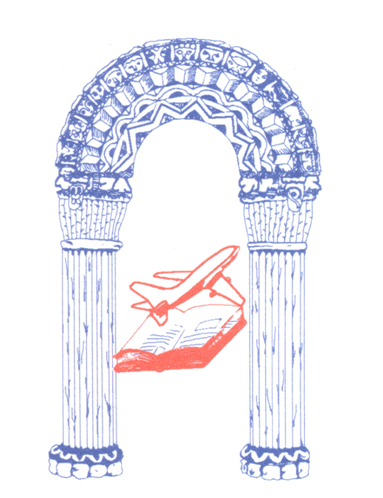 Workshops
Work Experience
Business.
Programmes.
Careers.
Physical Education.
Other Activities.
Questions
Summary:
 Philosophy of Transition Year.
Benefits and concerns.
Student Approaches
Role of parents
Assessments / Journal.
Subjects.
Admissions Policy and Costs.
Transition Year Programme
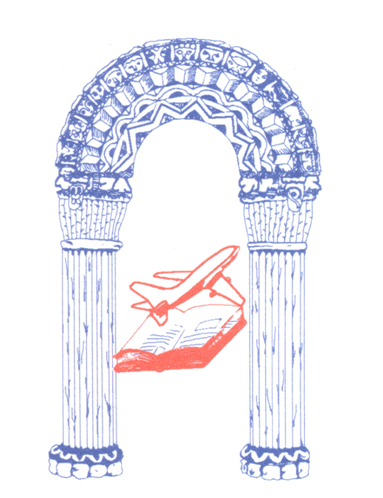 The Transition Year (TY) is a one-year programme designed to act as a bridge between the Junior Certificate and Leaving Certificate programmes.

Each school designs its own Transition Year programme, within set guidelines, to suit the needs and interests of its students. 

The school promotes the personal, social, vocational and educational development of students.
Transition Year Programme
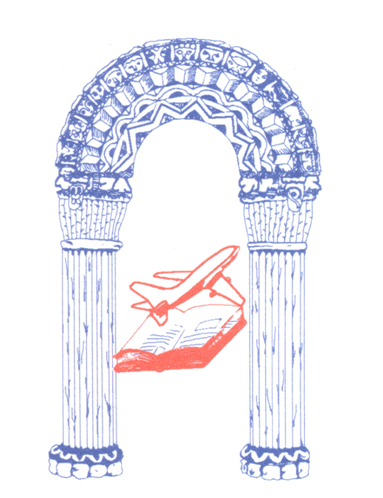 Concerns
Not for everyone.
A lot of the onus on student participation.
Reduced homework.
Different base classes or separated from friends.
Benefits 
ESRI & NCCA report: TY students get Higher points average in LC. (26/5)
“Increased Maturity”
Informed choices.
Broaden skills Set.
Experience. 
Teamwork.
Transition Year Programme
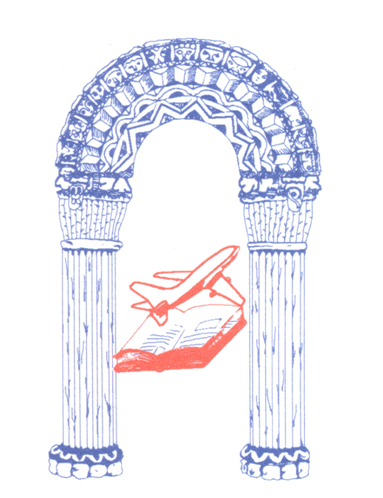 Be Open Minded
Role 
of T.Y. Student
Positive Attitude
Have-a-go
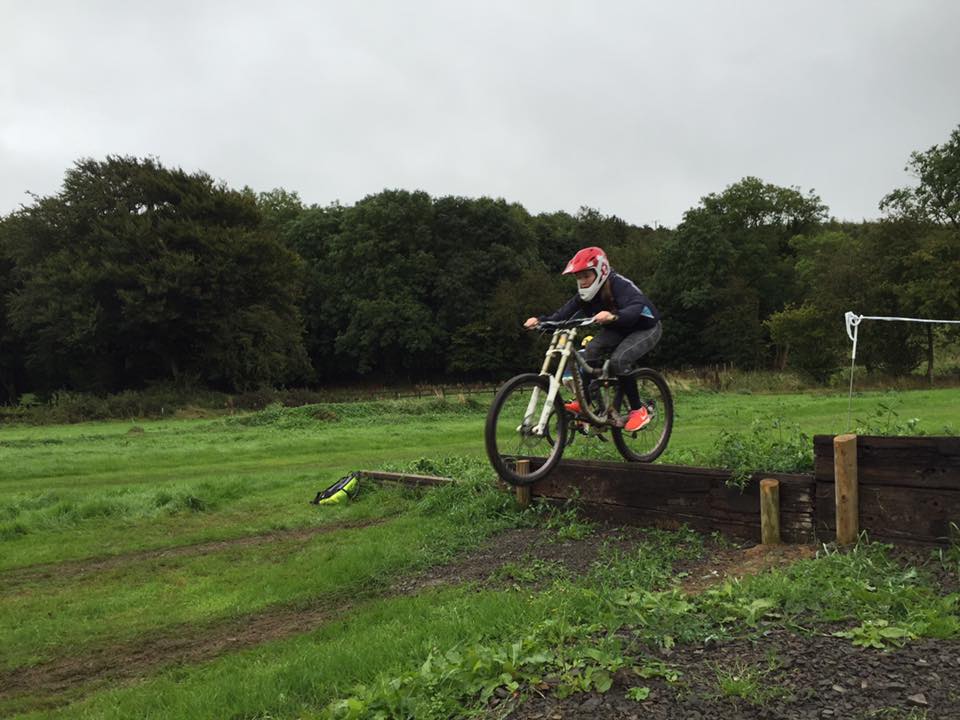 Respect Others
Transition Year Programme
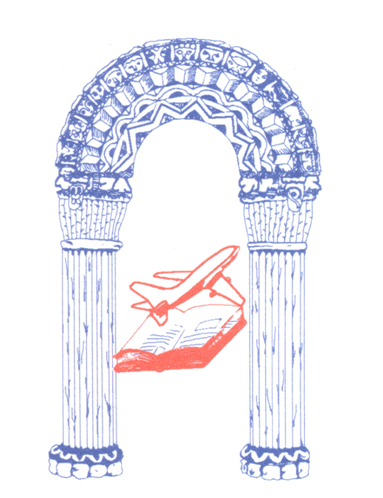 Application Form
Role 
of Parents
Support
Encourage
Communicate
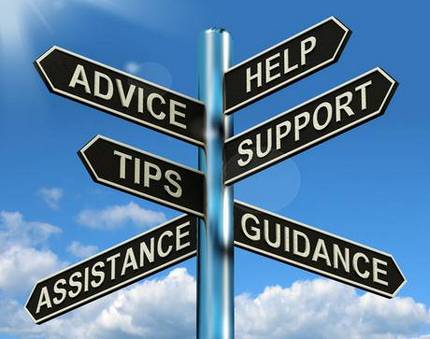 Transition Year Programme
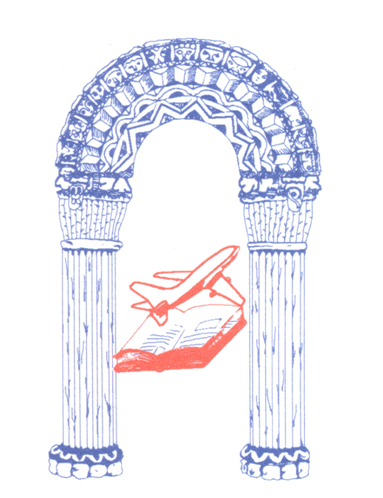 Assessment
Students undertake continuous assessment including…
Group work, Presentations, written exam, etc
Participation in class, project work, social work, group work, work experience etc. 
Subject Reports sent home at Christmas & Summer
End of year interview & student showcase
			
Journals
Reflective log.
Review Class-twice weekly.
Useful in assessing the level of student participation/attendance in Transition Year.
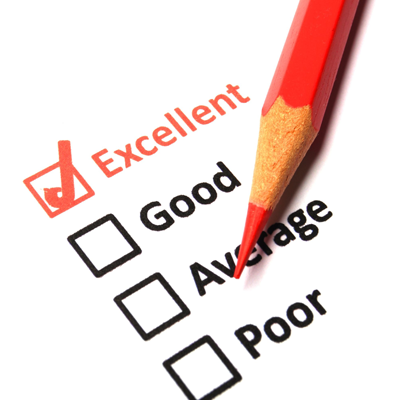 Transition Year Programme
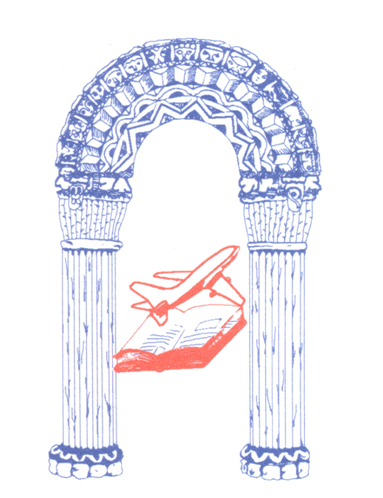 Core Subject
Mathematics 
English				
Gaeilge.				
Religious Education.
MFL

Weekly Subjects
Information and Communications Technology
Physical Education 	
Gaisce/Personal Reflection
Guidance
Enterprise
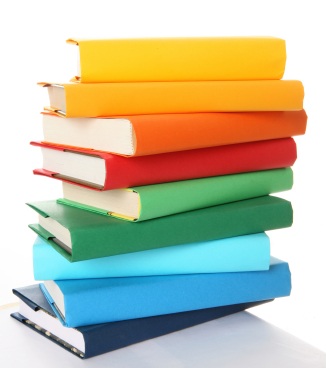 Transition Year Programme
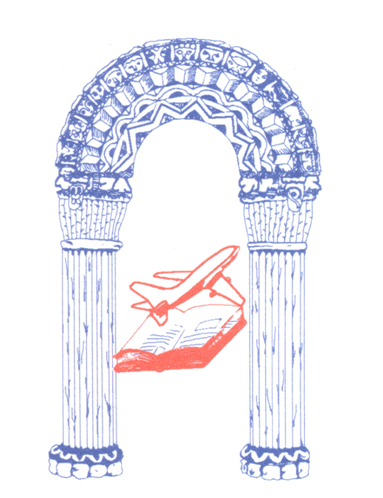 Subject to Change.
Transition Year Programme
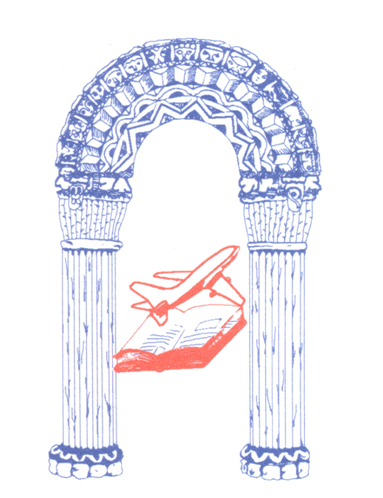 The admissions criteria includes the following.

Students get an opportunity on the application form & at interview to state why they wish to do TY.


Suitability of Student for the programme is decided by the school management as outlined in the transition year enrolment policy.



Possible to run 2 classes of 24 students.





A shortlist will be created for any remaining applicants.
Transition Year Programme
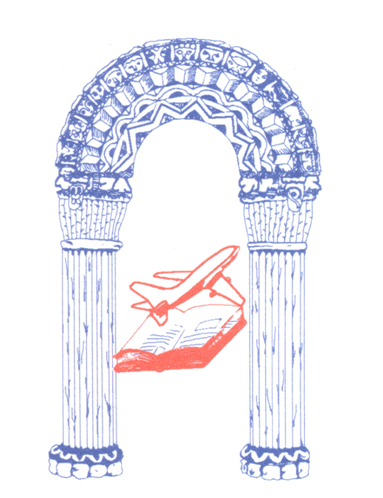 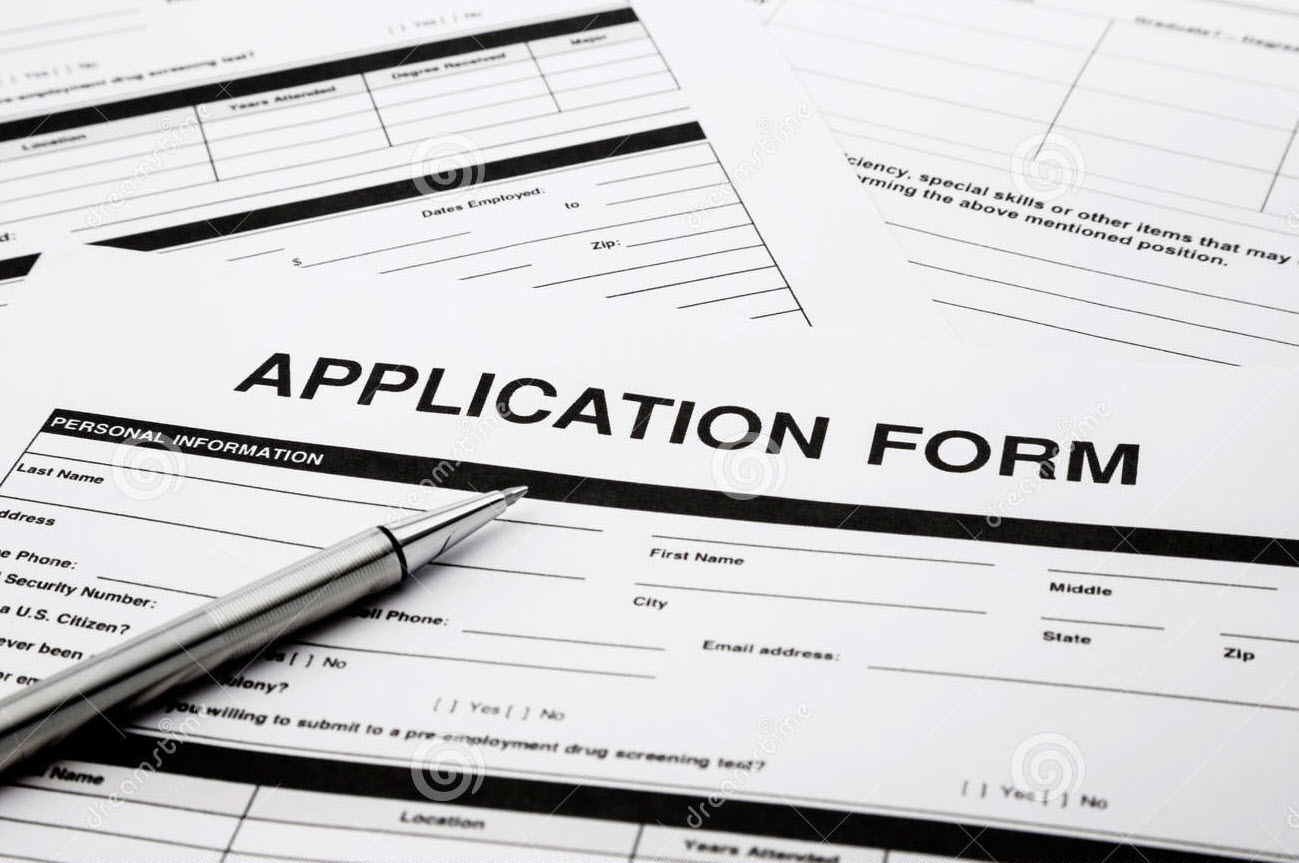 Application Process.   

Tick the TY box on the options form.
Complete the TY application form. This form must be completed by both the parent/guardian and the student.   
Student completes an interview
A letter confirming the status of your application will be sent to all applicants.
Pay initial deposit
Transition Year Programme
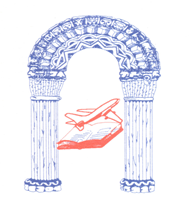 Transition Year Fee Per Student:		€400
Initial deposit of €200 due with acceptance of place on the course.
The balance of €200 is due before 1st September 2023
What does the fee cover?
Outdoor Education activities
First Aid Qualification 
Industry Visits
Guest Speakers
Transport costs
ICDL Course
Driving Theory Qualification.
Most TY activities
Programmes
Workshops
Student Services
Transition Year Programme
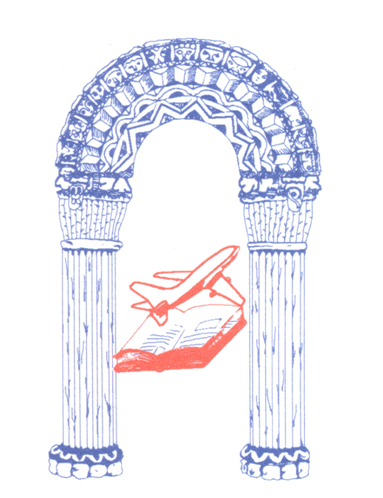 Sign Language
Personal Development
Animal Magic
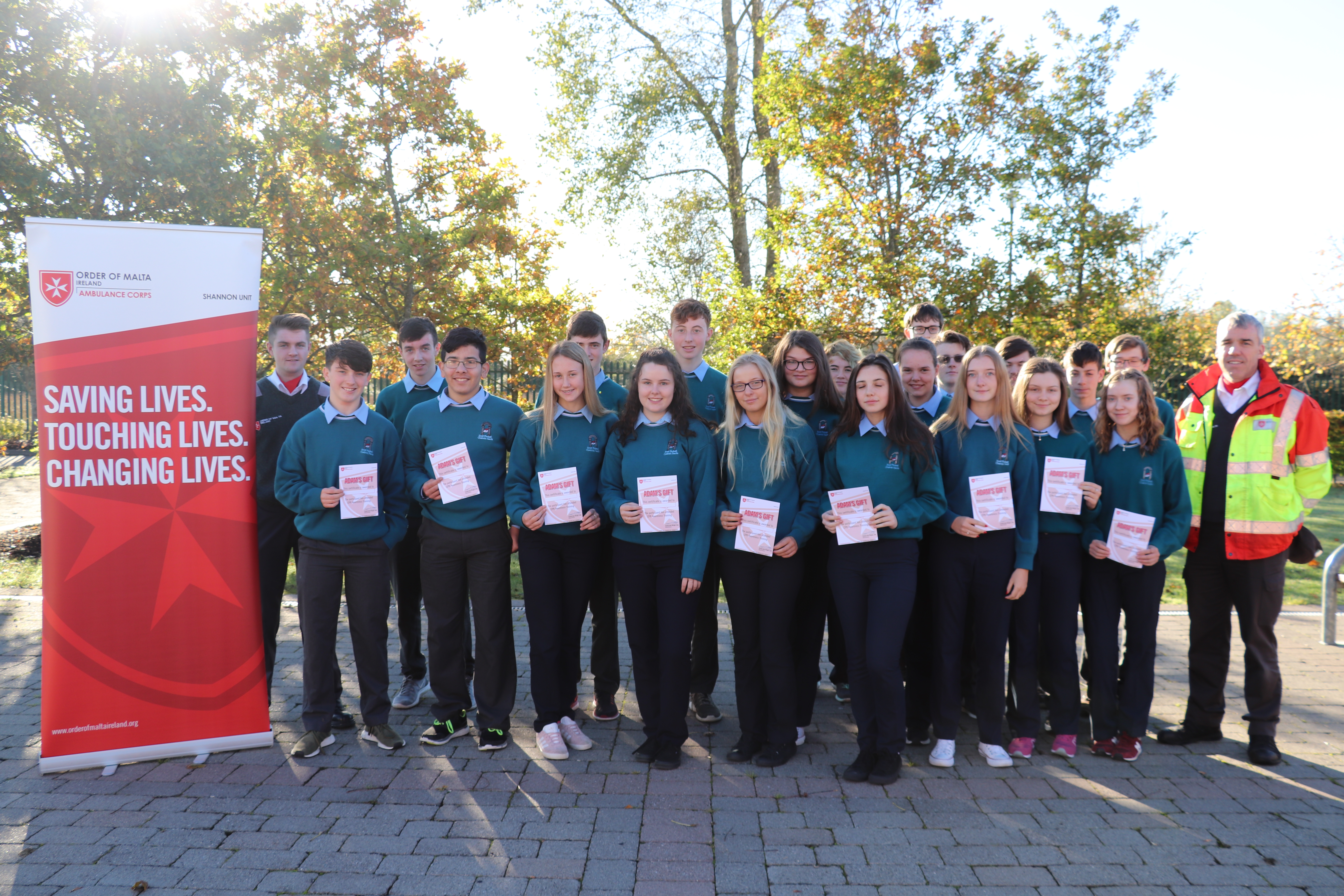 Workshops
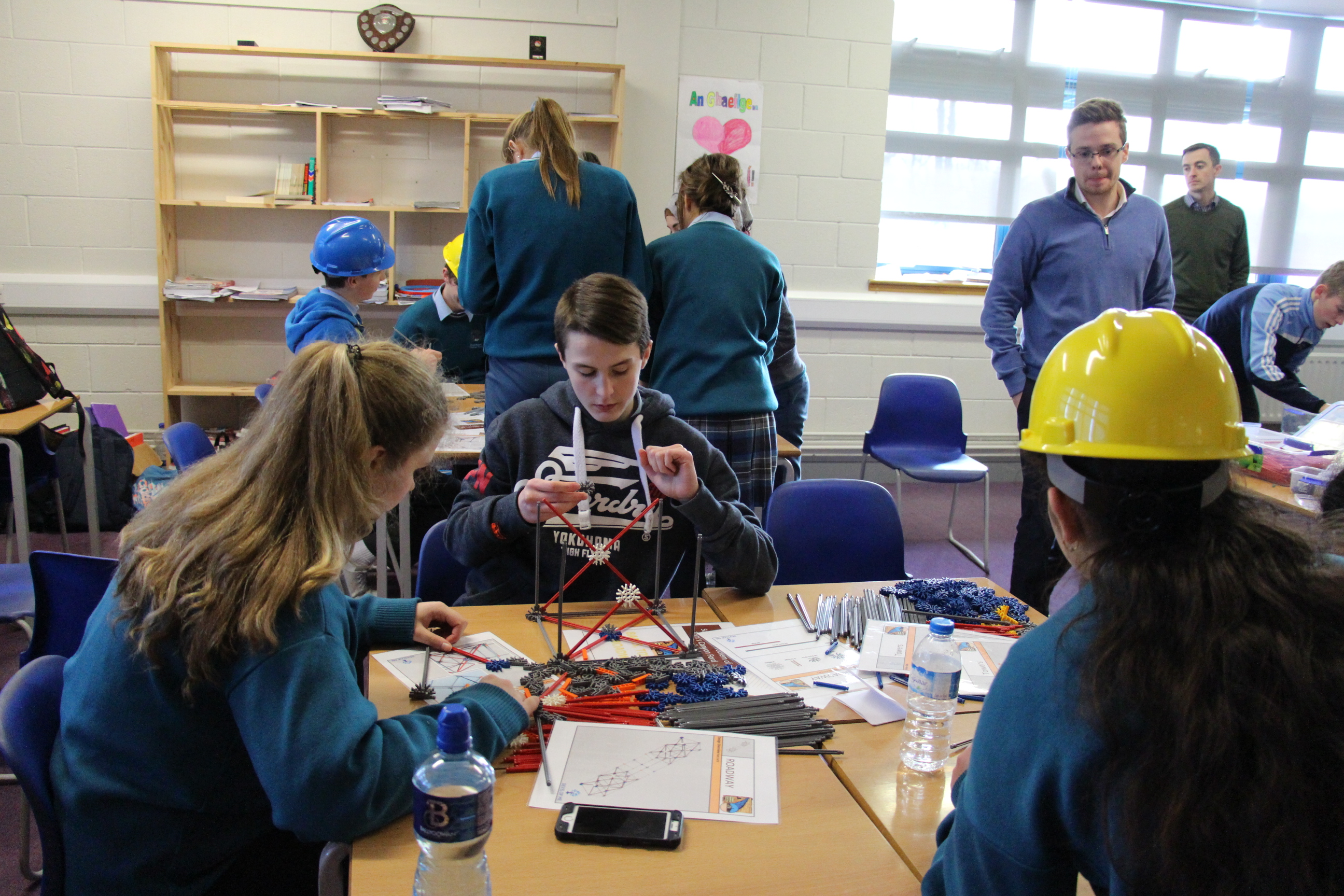 Music
Radio/Film
Road Safety
Transition Year Programme
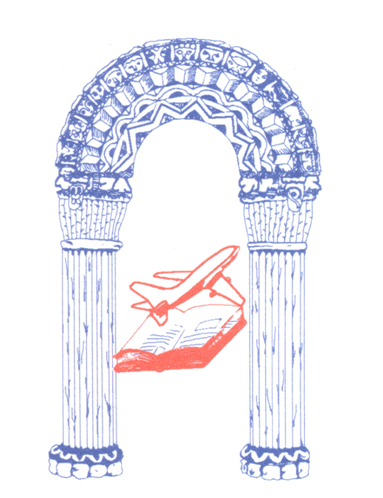 Work Experience will take place every Friday
3-4 Rotations
Find Placement
Week Option
Work Experience
Insurance
Reflection
Garda Vetting
Transition Year Programme
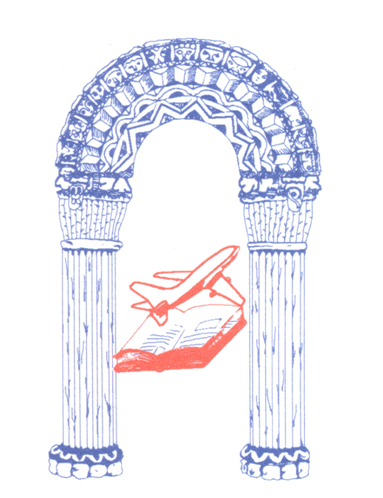 Industry Visits
Christmas Market
School Bank
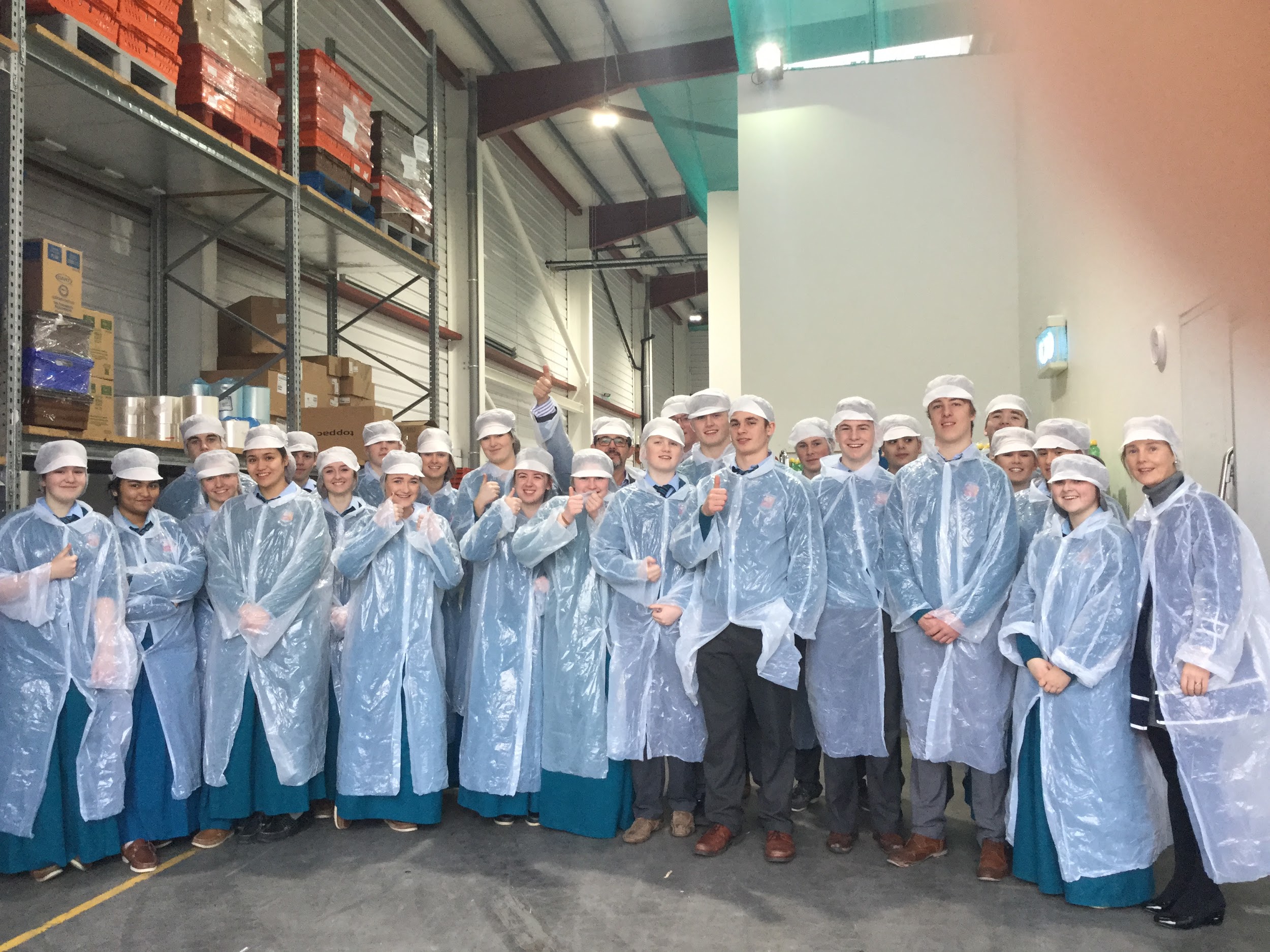 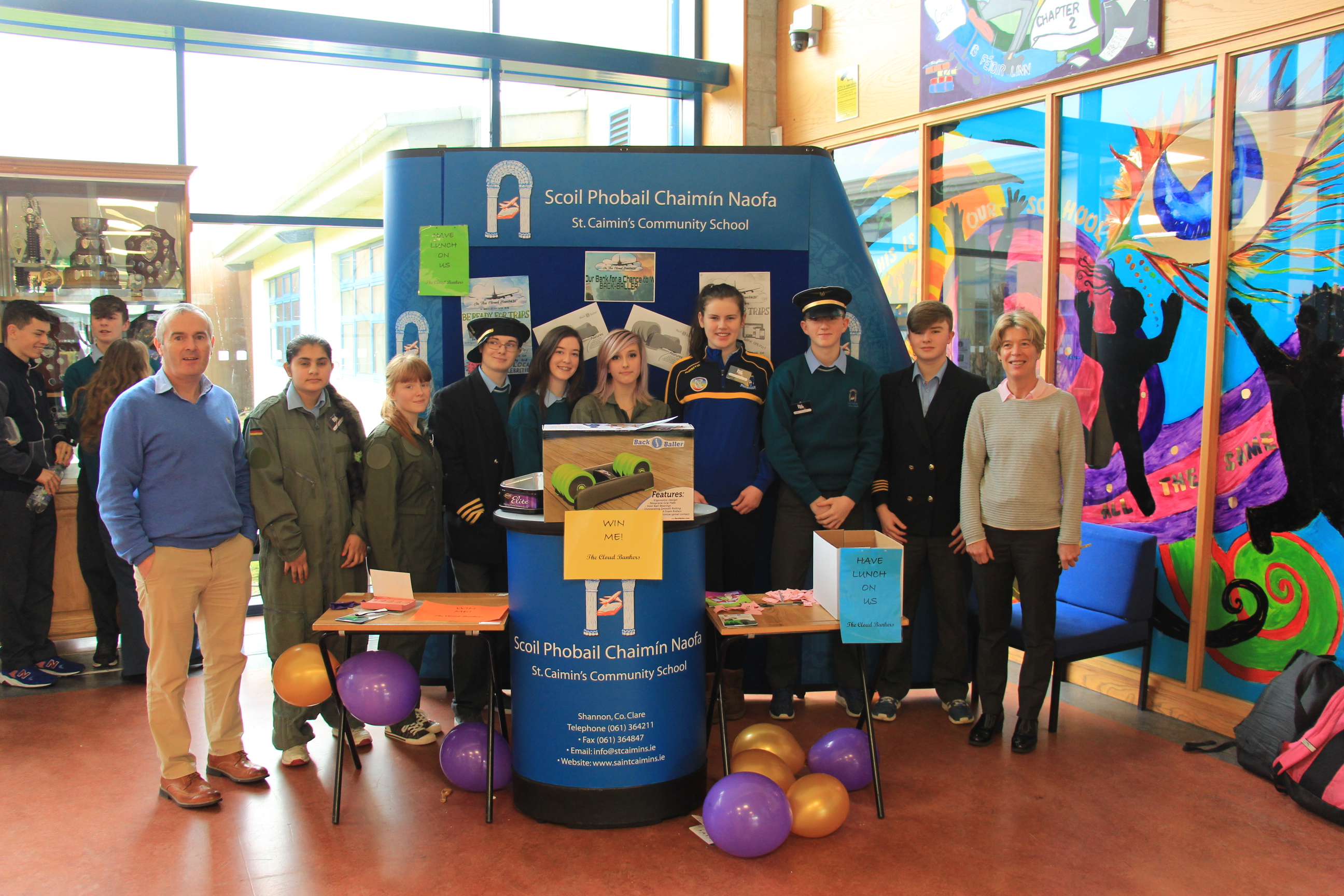 Business
Event Management  Project
Mentoring
Visiting Speakers
Transition Year Programme
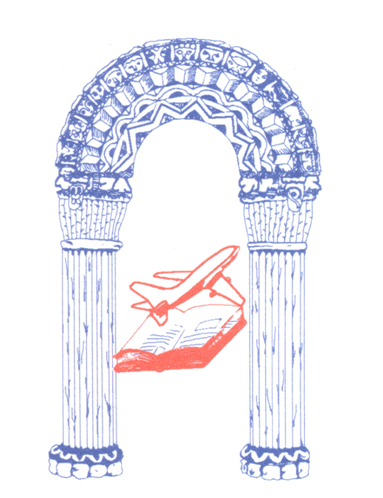 Inspirational Speakers
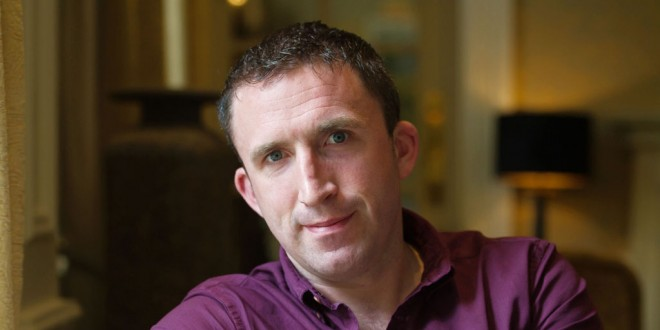 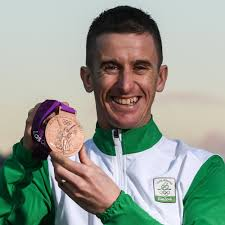 Tomas Mac Conmara
Local Historian
Rob Heffernan
Olympic Athlete  BOI Ambassador
Transition Year Programme
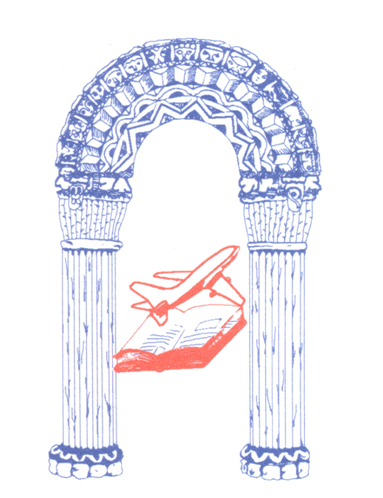 Future Leaders
First Aid
ICDL
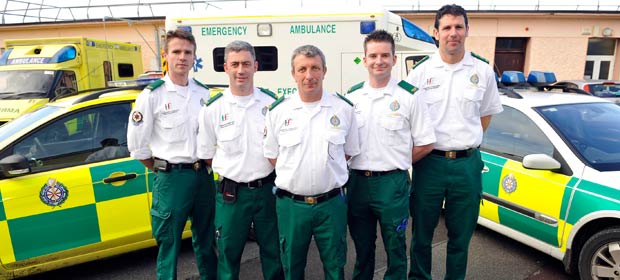 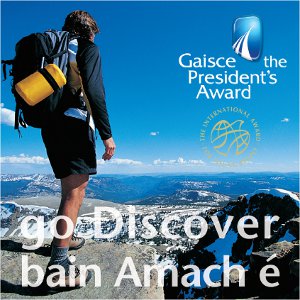 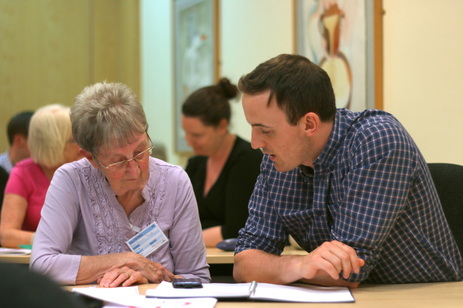 Programmes
Gaisce
Accountancy Bootcamp
Junior Achievement
Transition Year Programme
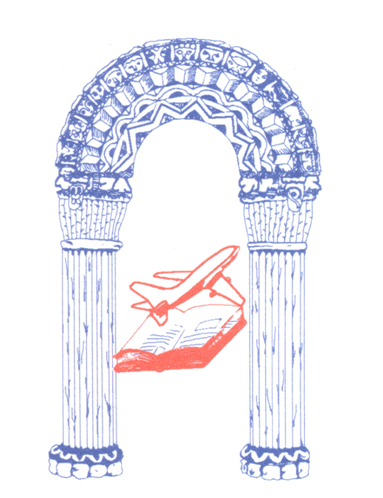 Eirquest
Testing
Subject Option Fair
Guidance Class
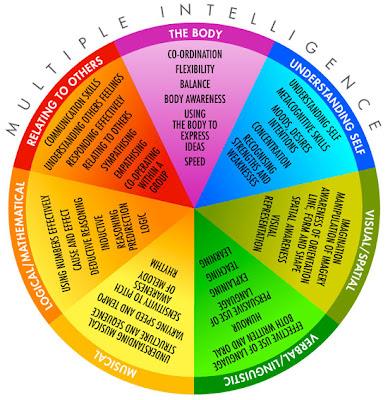 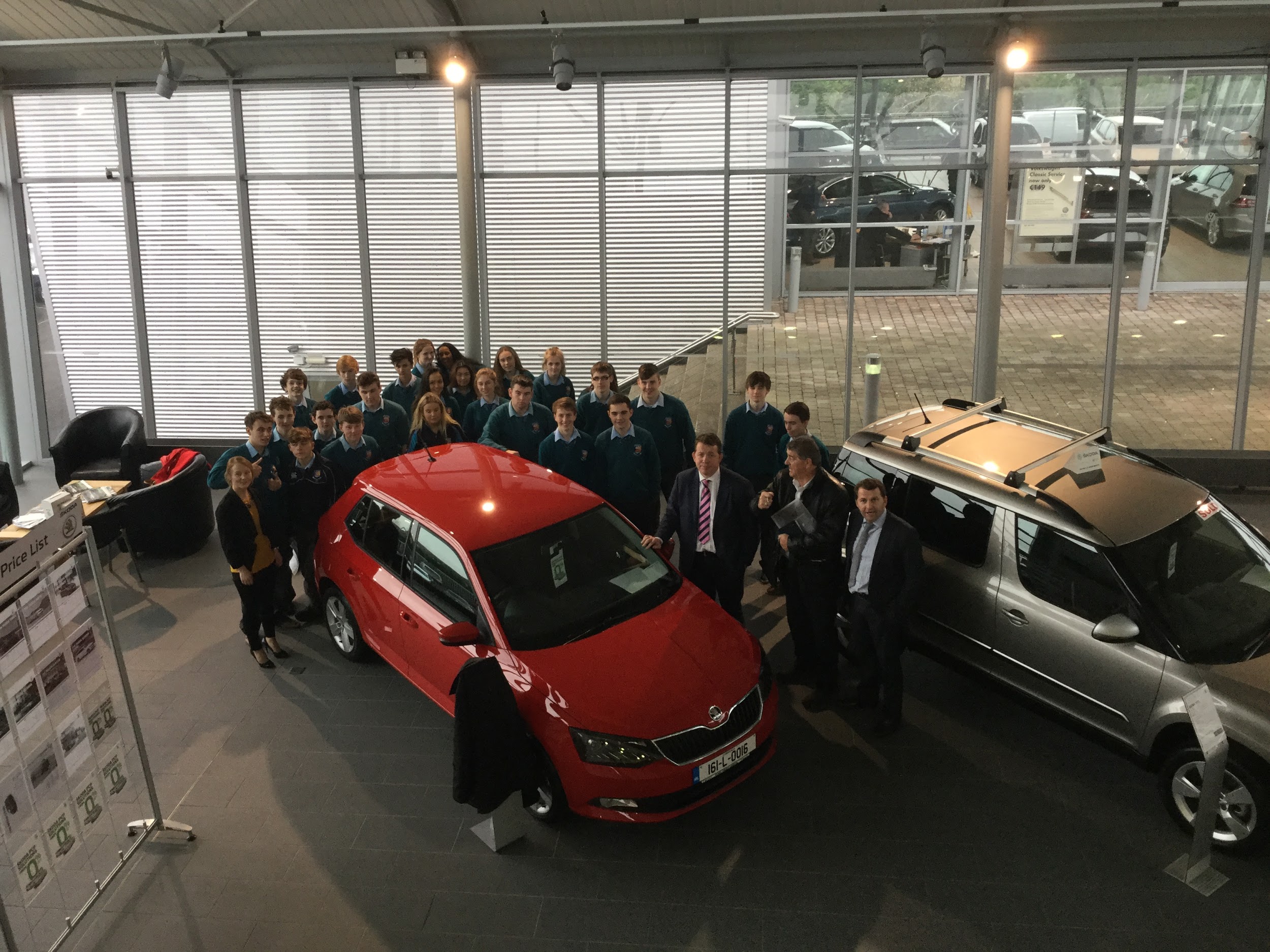 Careers
Irish Hotel Federation Hospitality Course
Work Experience
Visiting Speakers
Transition Year Programme
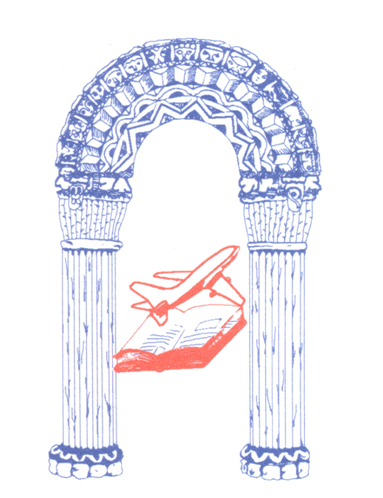 Coaching
Fencing Lessons
Mini Marathon
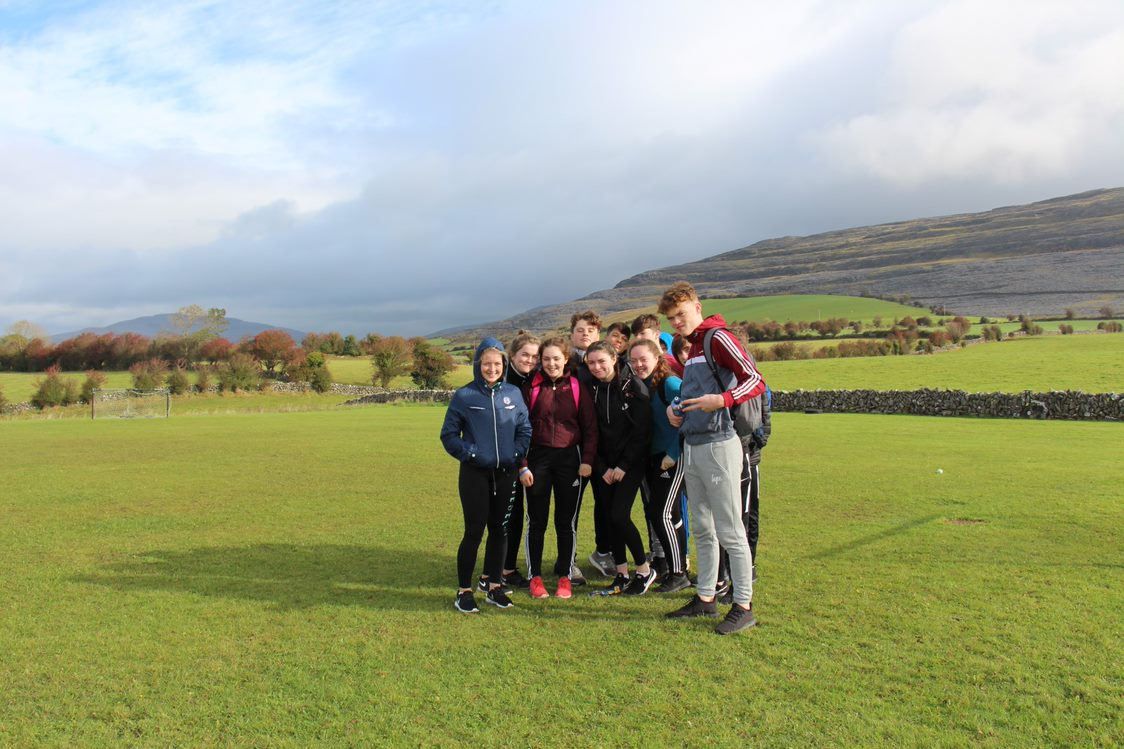 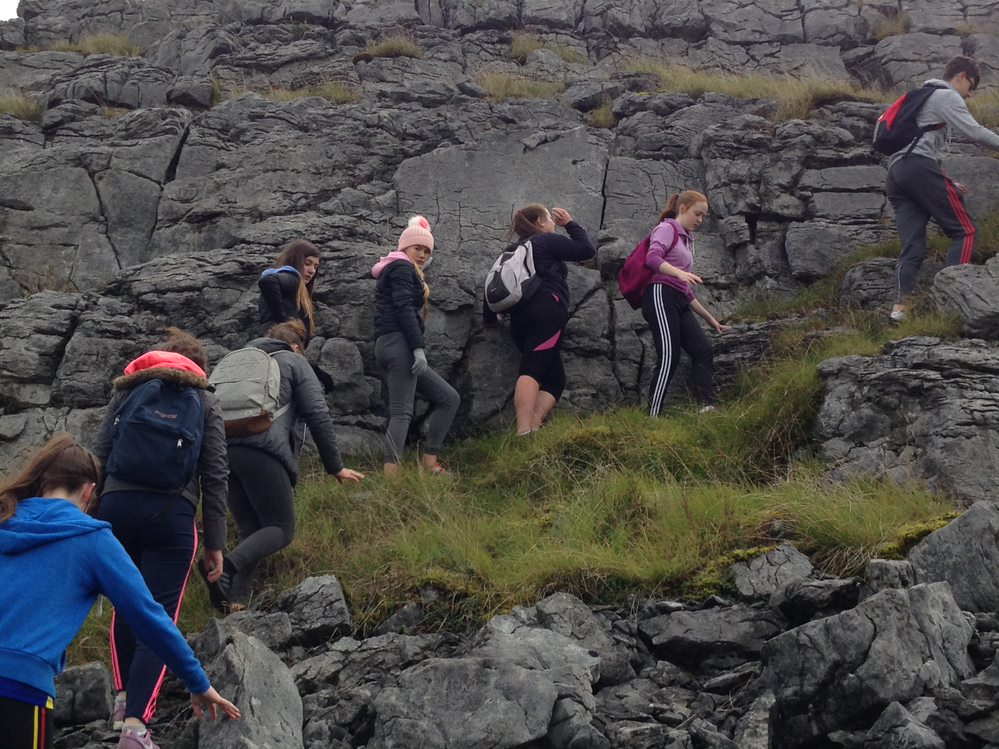 Physical Education
Burren or Derg Is. Outdoor ed. Centre
Ice Skating
Surfing
Transition Year Programme
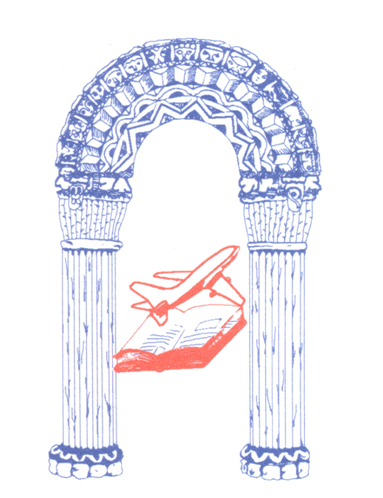 European Parliament Ambassador School
French Exchange option
Naples Tour option
International Experience
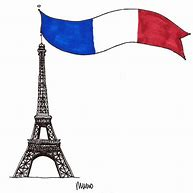 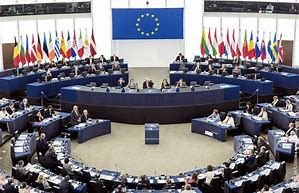 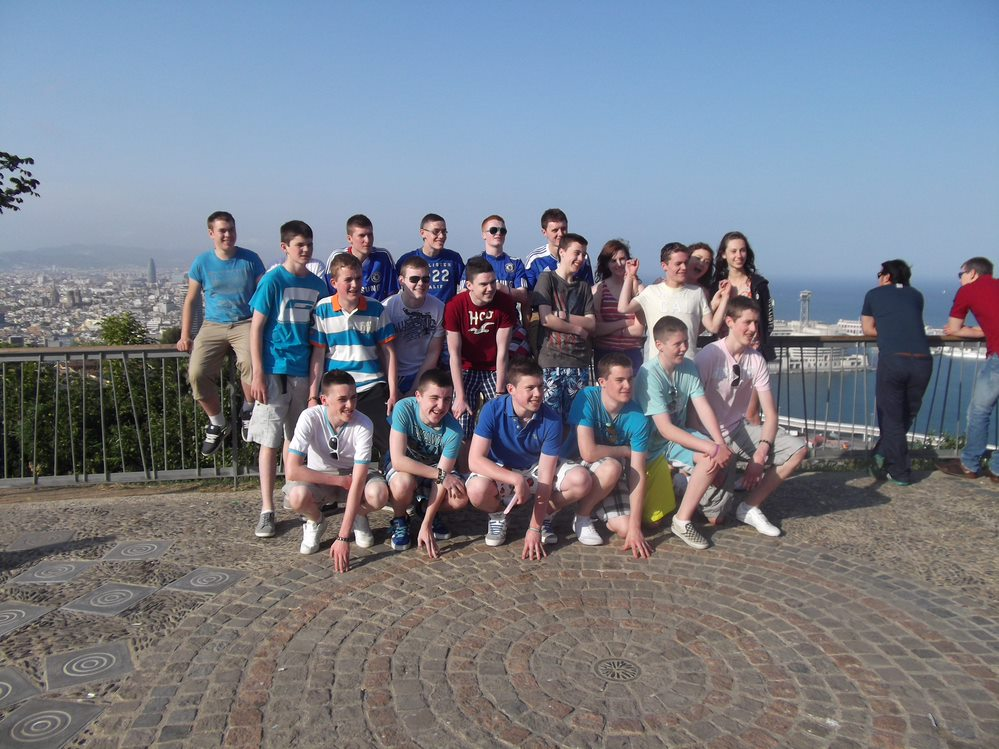 Transition Year Programme
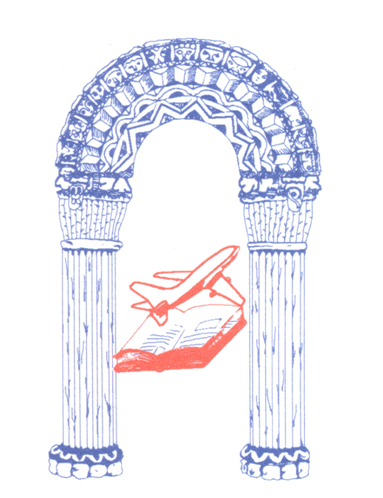 A sample of the many other activities offered to students in Transition Year.
Transition Year Programme
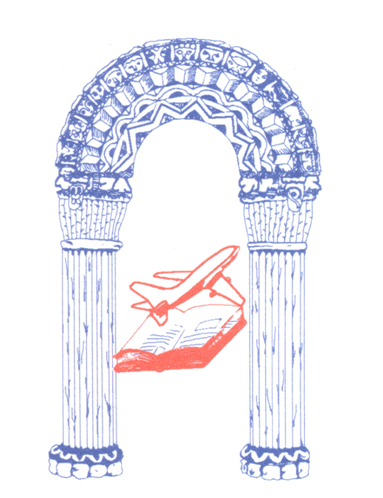 E-Portfolios
Students complete an E-Portfolio using Microsoft Teams 

Students will be trained on developing their reflective skills and encouraged to apply this to their learning in all subject areas.

In May students' showcase their portfolio and complete an interview based on the Portfolio
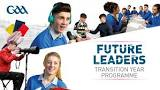 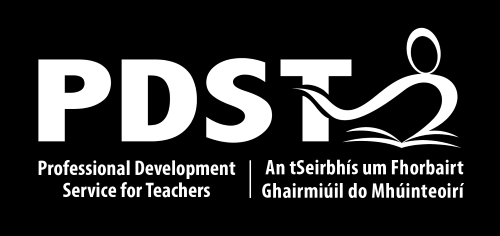 Transition Year Programme
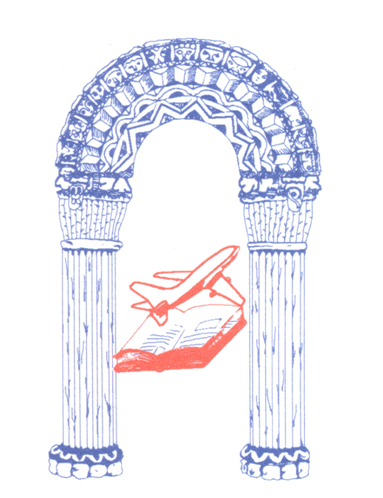 Certification


Students will earn credits in their subjects, E-Portfolio, community involvement, extra-curricular and from their end of year presentation/formal interview.

The following standards will apply for certification

Distinction	80-100%
Merit		60-79%
Participation	Below 60%
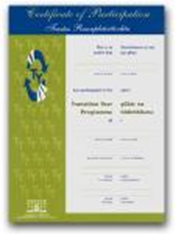 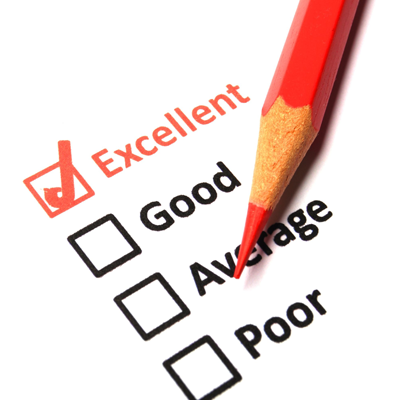 Transition Year Programme
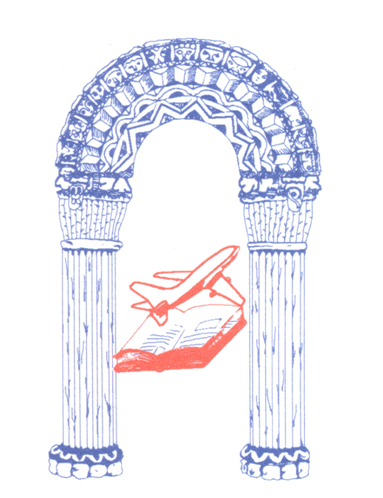 Míle Buíochas
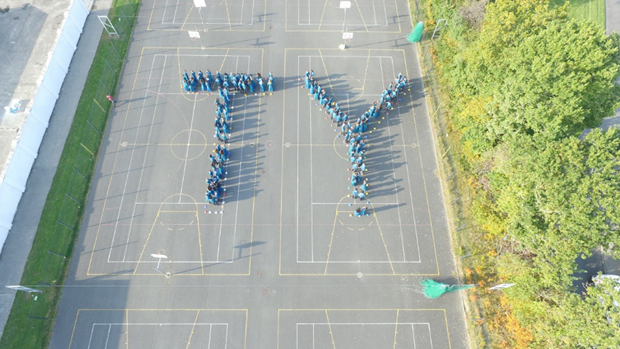 Contact: Tom.Quealy@stcaimins.ie
Tel: 061 364211
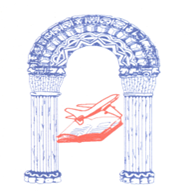 Application Process
25
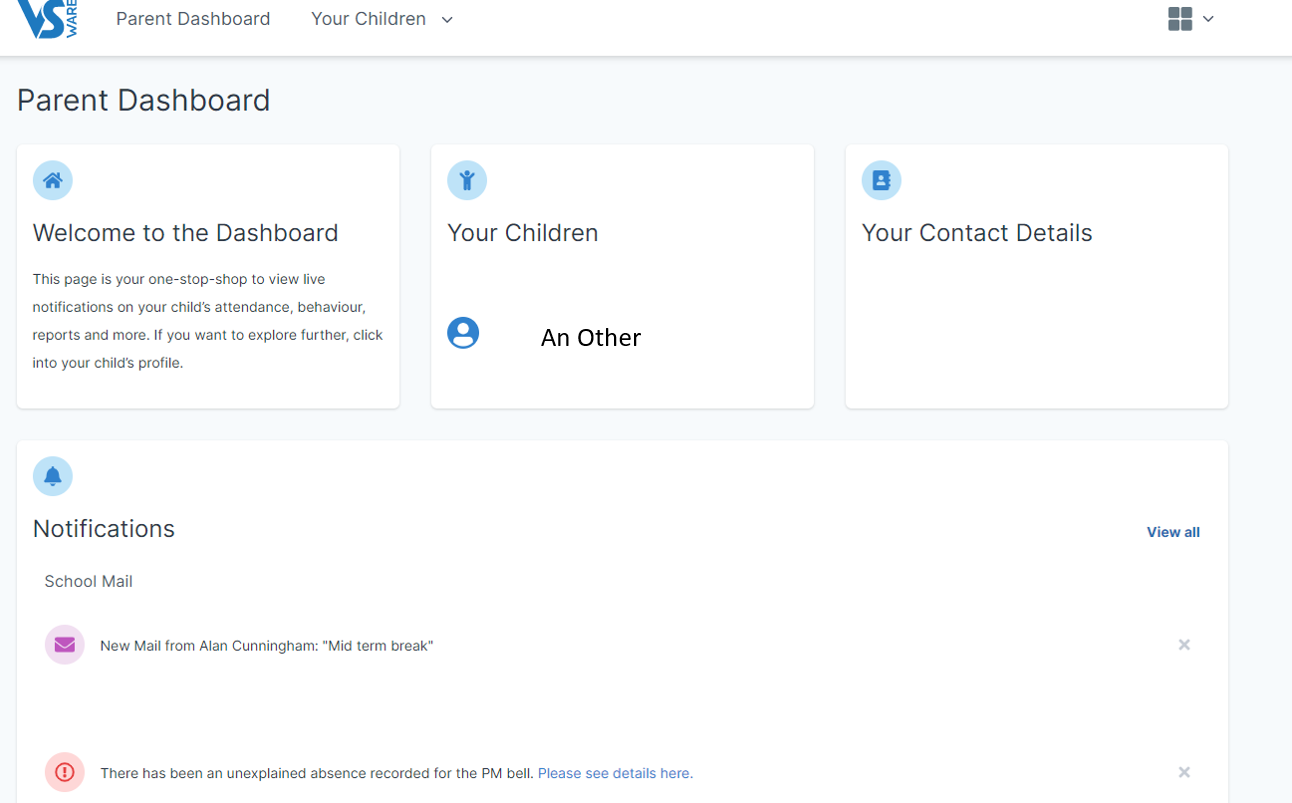 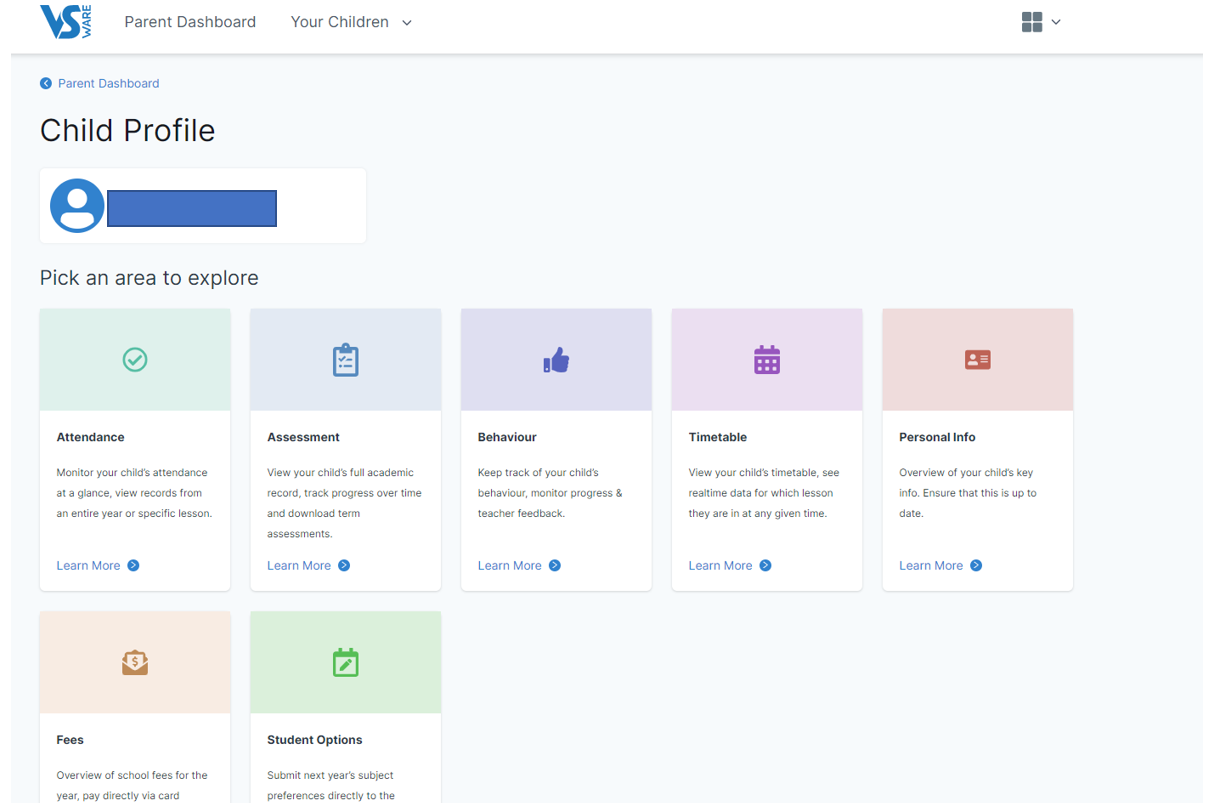 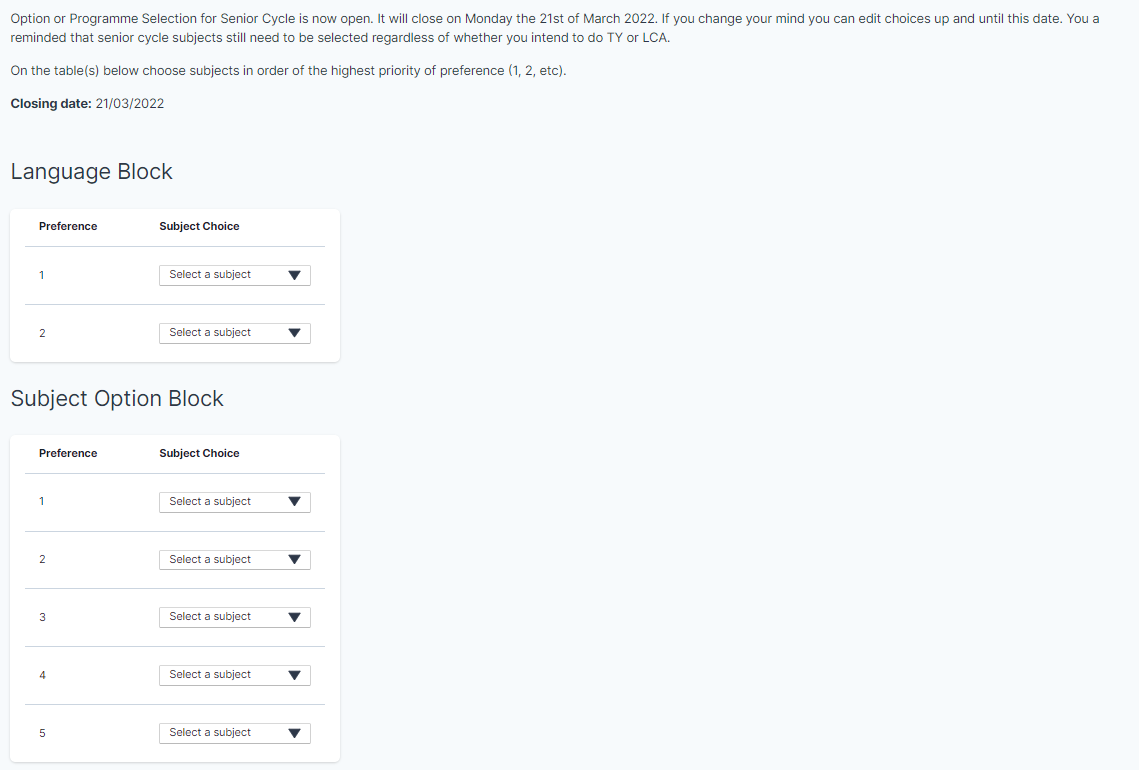 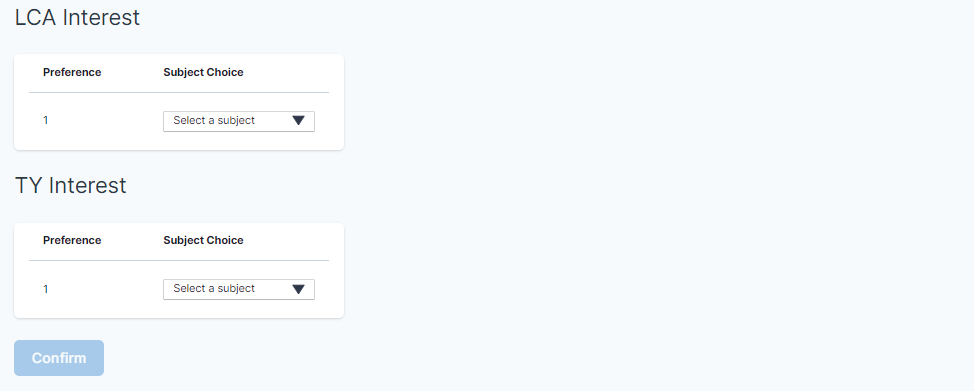